Secure Module/Key Management Application
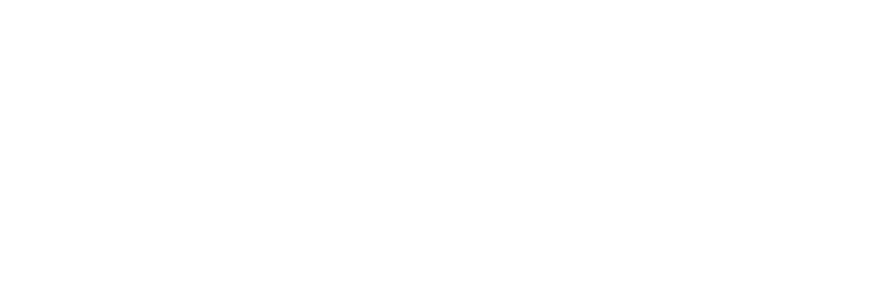 [Speaker Notes: Andy Munoz]
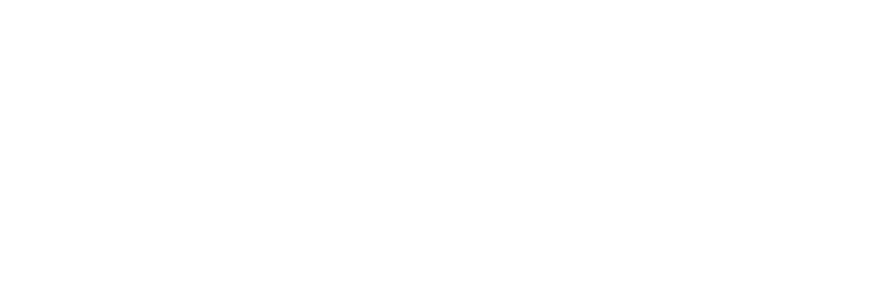 Project Members
QTC Liaisons
Francisco Guzman
Julian Gutierrez
Faculty Advisor
Dr. Huiping Guo
Documentation Team
Brian Tang
Angel Serrano
Anthony Ortega
Jason Schmidt 
Victor Liang
Design Team
Andy Muñoz
Alexander Raya
Angel Peñate 
Jorge España
Gabriel Espejel
[Speaker Notes: Victor]
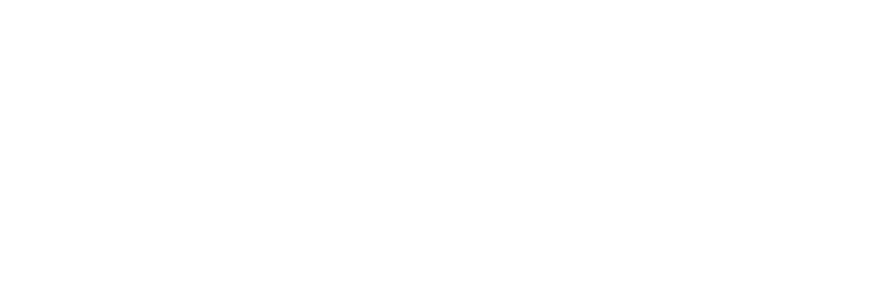 QTC - A Leidos Company
QTC Management, acquired by Leidos in 2016, is at the forefront of providing specialized medical examination and diagnostic services, with a focus on disability assessments.
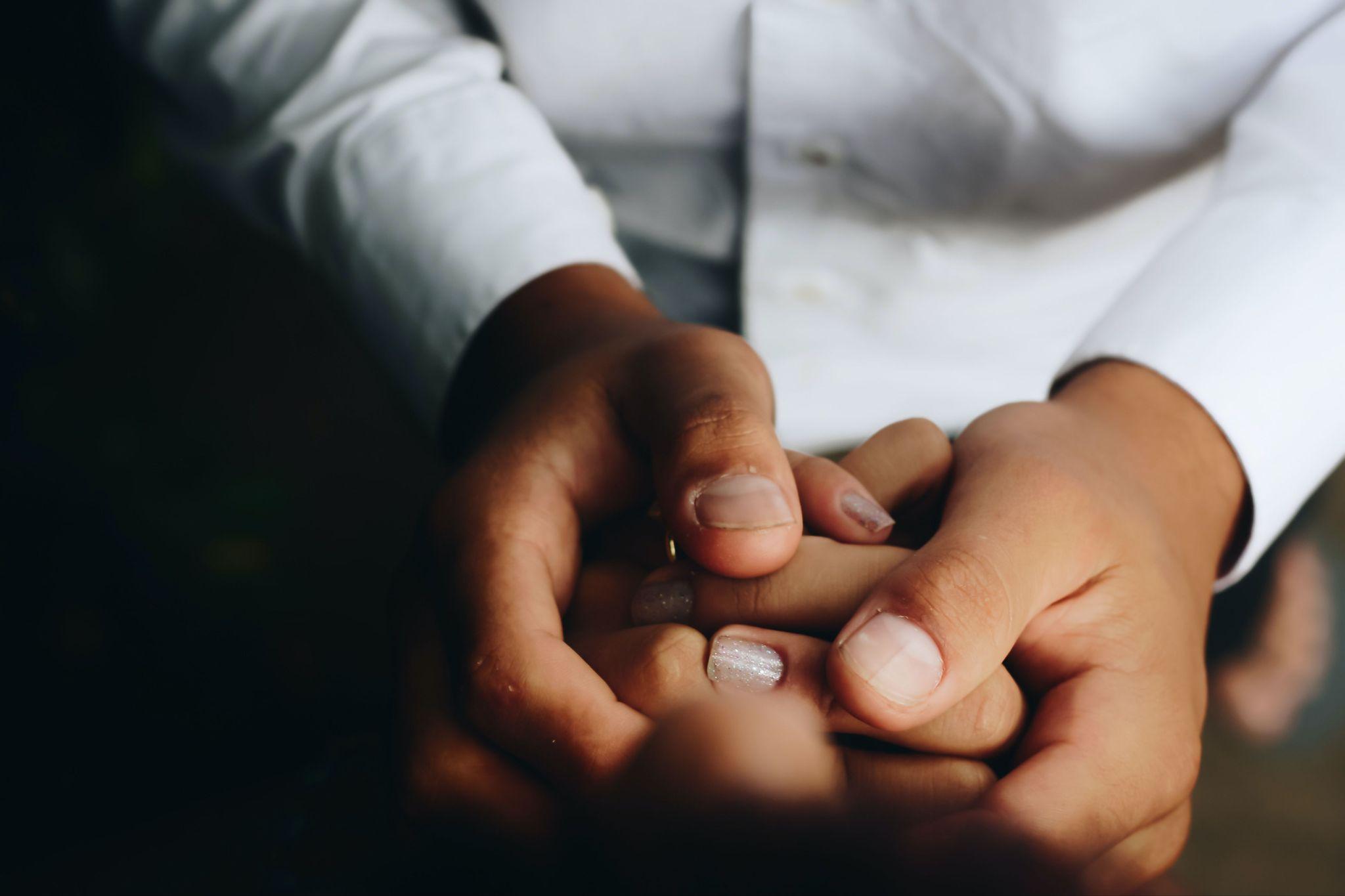 [Speaker Notes: Victor]
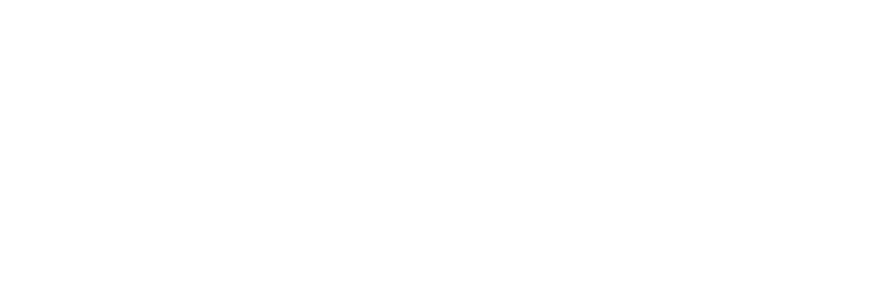 Agile Methodology
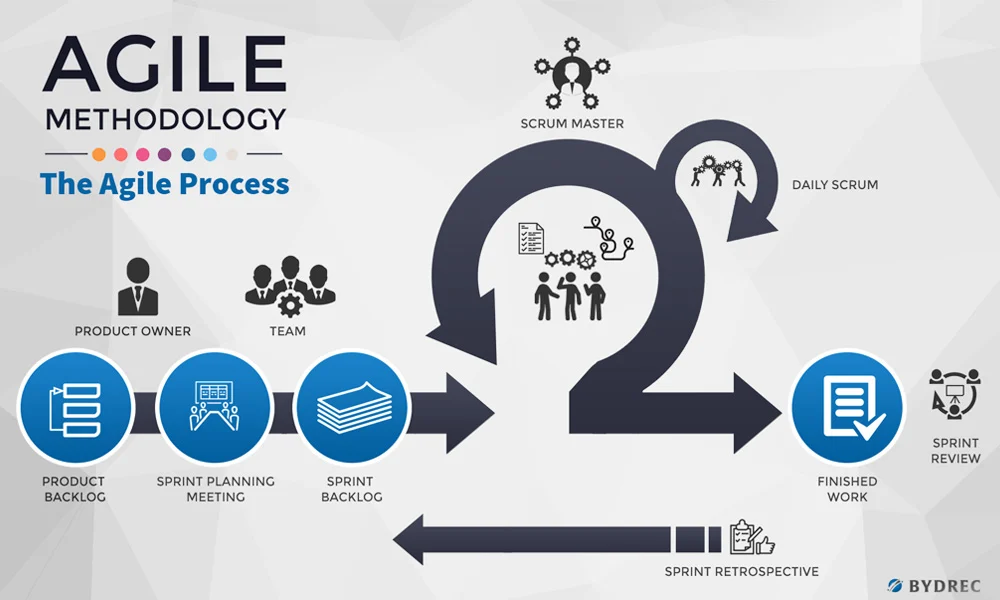 [Speaker Notes: Anthony]
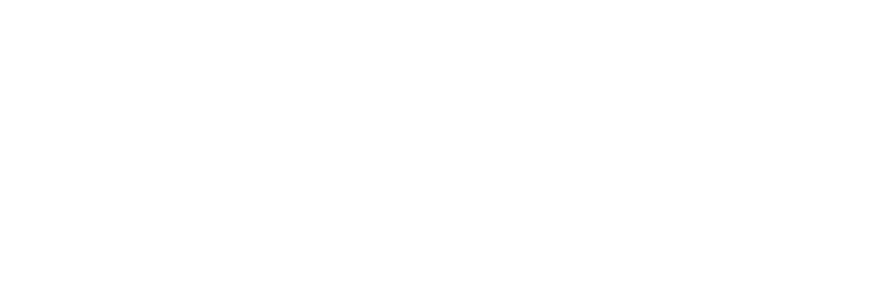 Project Goal
QTC transfers sensitive data (PHI/PII) between systems through online connections. 
The application must protect data from being seen by untrusted parties and users. 
This project seeks to prevent this by encrypting the data before it is sent and/or stored. 
We also want to use certificates to authenticate 3rd party applications when sending them data.
[Speaker Notes: Brian Tang]
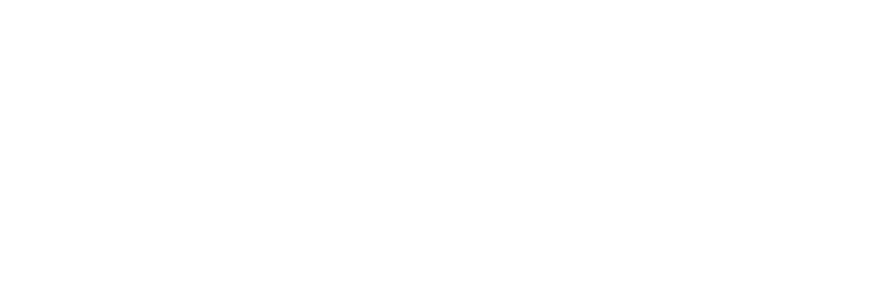 Project Requirements
This application will: 
Validate credentials to allow authorized users to log in
Implement key rotation
Encrypt user generated data
Save the encrypted data to the database
Send the encrypted data to a user who requests it
Allow certain users to access and handle the data
Validate 3rd party before the data is sent to them
[Speaker Notes: Jason Schmidt]
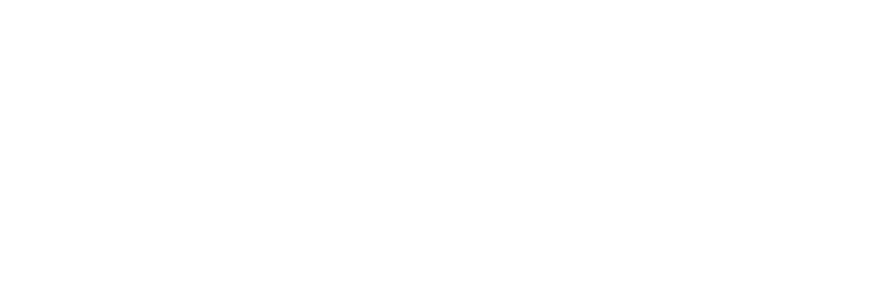 Technology
Symmetric Key Algorithm
Asymmetric Key Algorithm
C# , HTML, CSS
Microsoft Visual Studio
ASP.NET MVC [.NET 6.0]
Microsoft SQL Server
Frontend & Backend
Azure Key Vault
[Speaker Notes: Anthony]
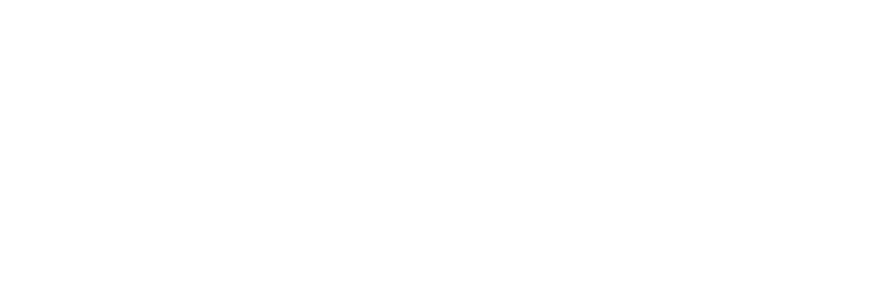 Starting the Application
All use cases follows these steps. They diverge at the generate data page.
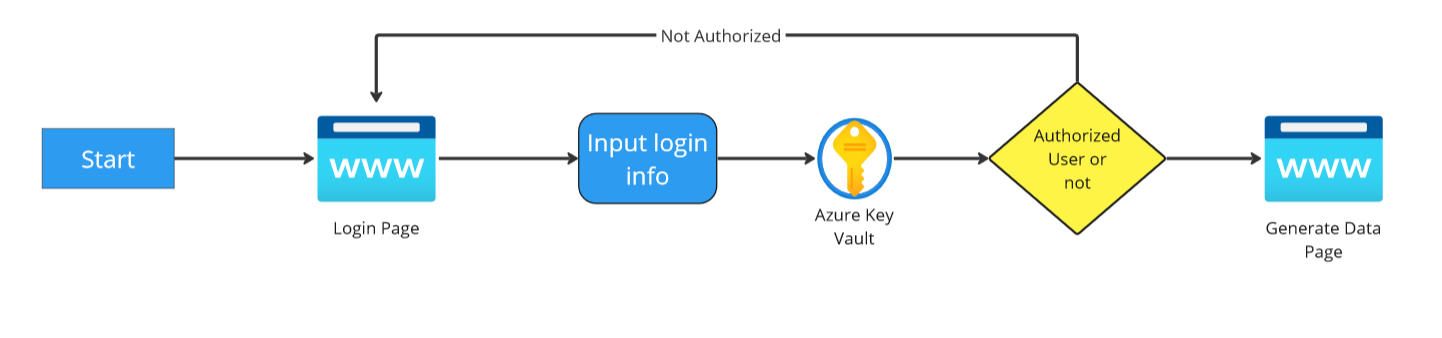 [Speaker Notes: Alex Raya]
Use Case 1
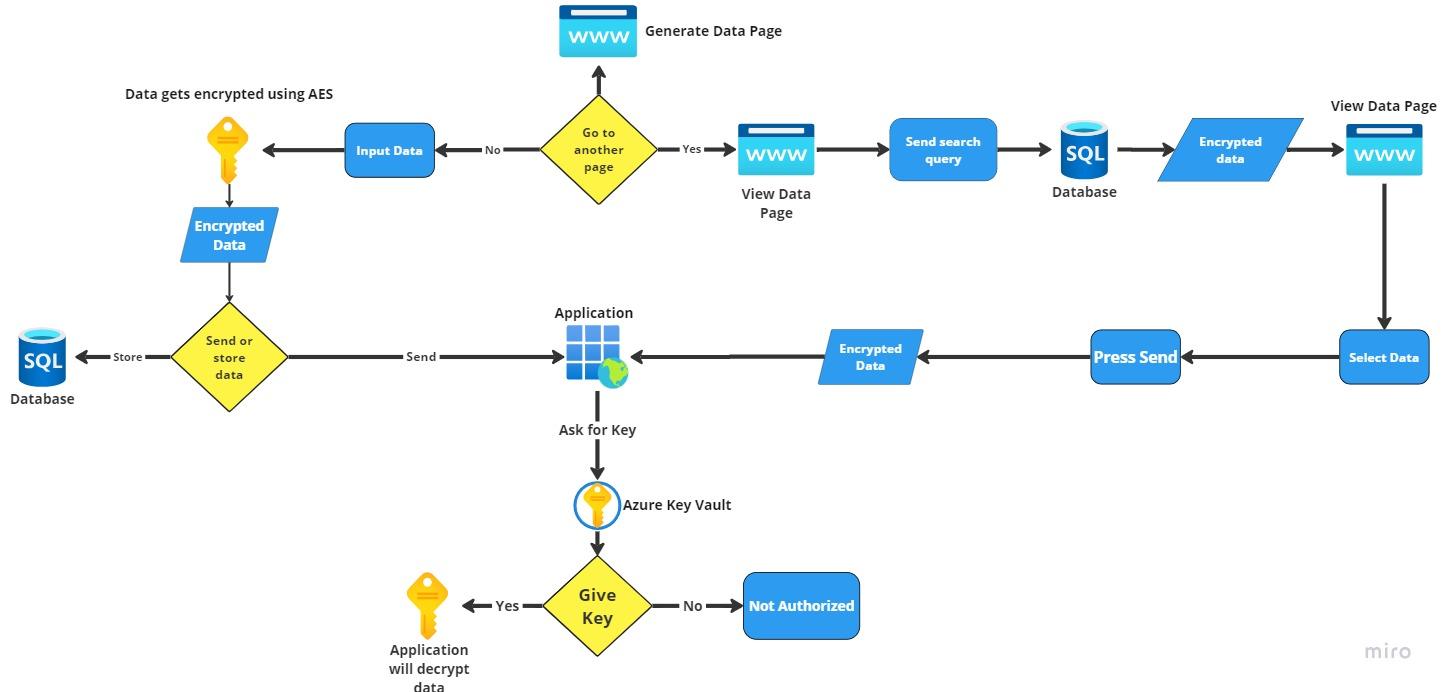 Input Data Overview
1. Login using user credentials.
2. Input data.
3. Data encryption algorithm is determined based on the use case of the data.
4. Data is encrypted.
5. Data is stored in SQL Server or sent to another QTC application.
6. QTC application where the data was sent will get the key from Azure Key Vault to decrypt the data.
[Speaker Notes: Alex Raya]
Use Case 1 Continued
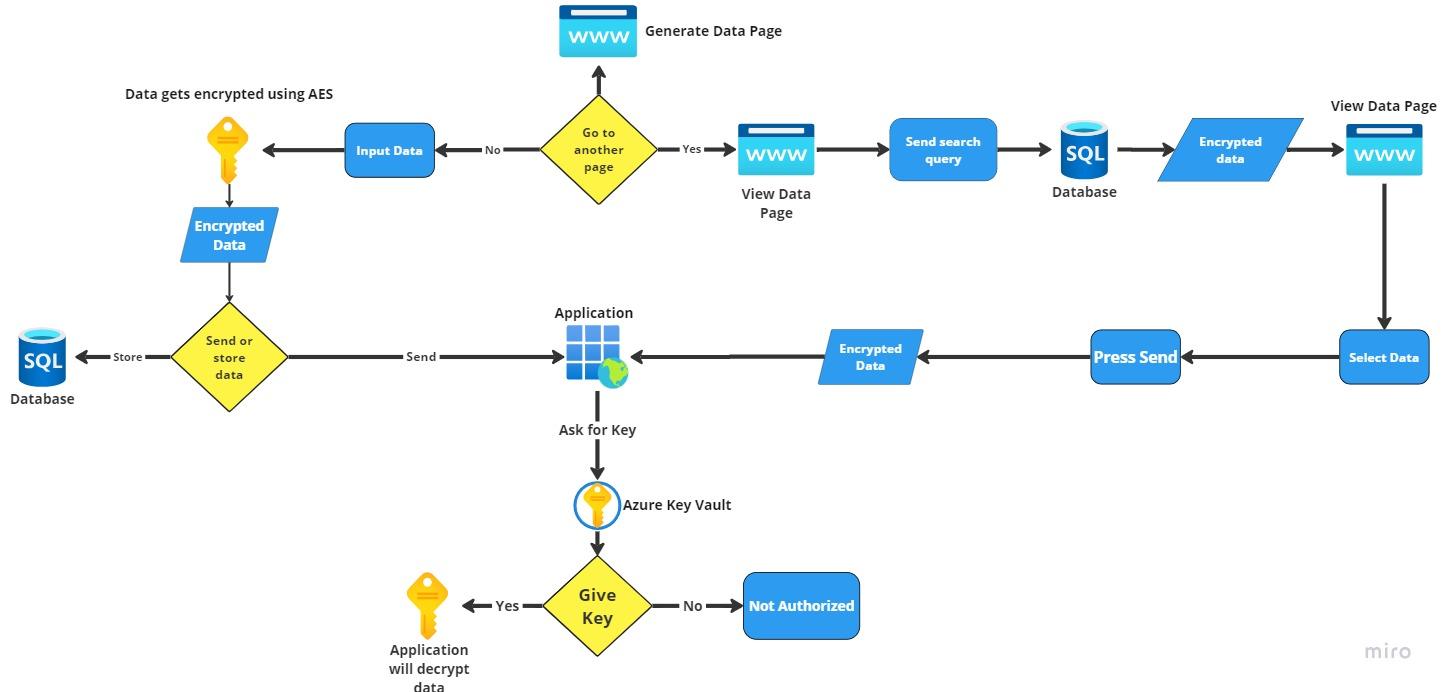 Search Data Overview
1. Login using user credentials.
2. Go to View Data Page.
3. Input Search Query
4. Select Data.
5. Press Send.
6. Encrypted Data is sent to application.
7. Application will ask for key to decrypt data.
[Speaker Notes: Andy Munoz]
Use Case 2 & 3
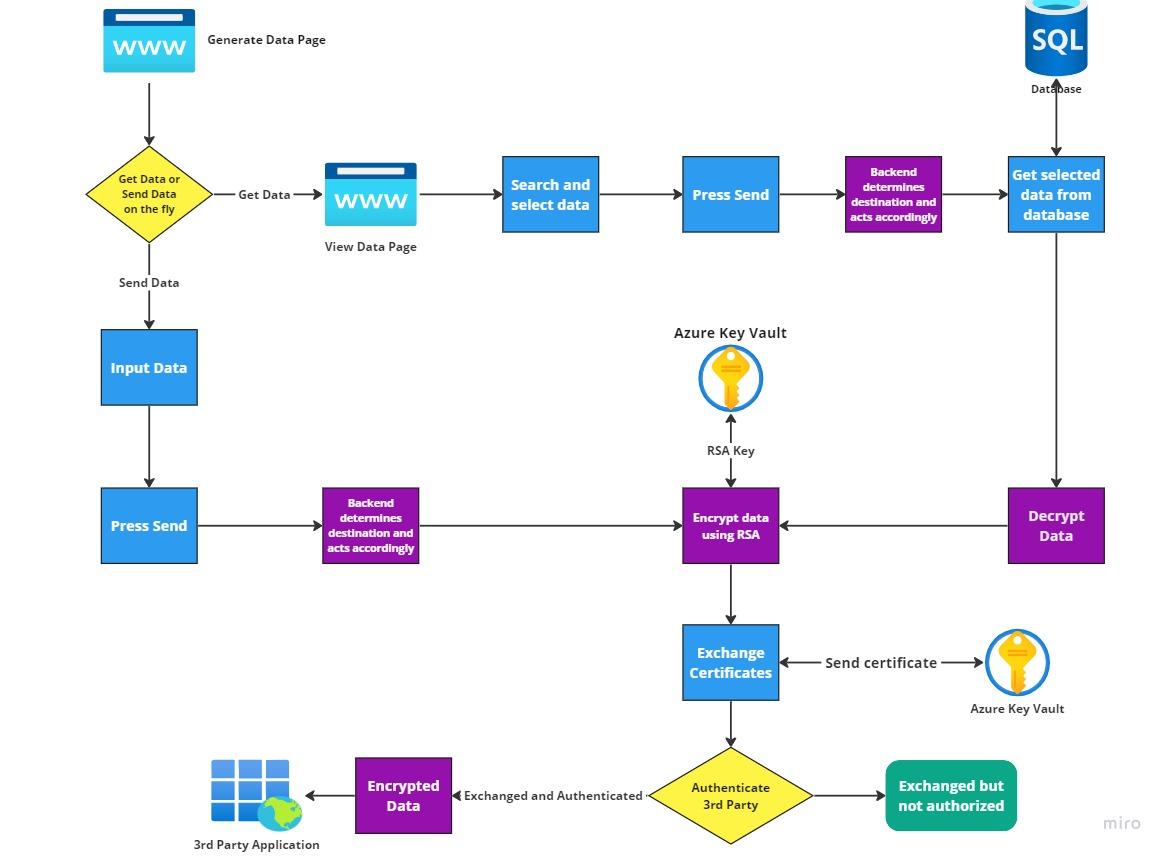 Overview - Sending data on the fly
1. Login using user credentials.
2. Input data.
3. Data encryption algorithm is determined based on the use case of the data.
4. Data is encrypted using an asymmetric key.
5. QTC and the 3rd party application will exchange SSL certificates.
6. Encrypted data is sent to the 3rd party application if certificates are authenticated.
[Speaker Notes: Angel Penate]
Use Case 2 & 3 Continued
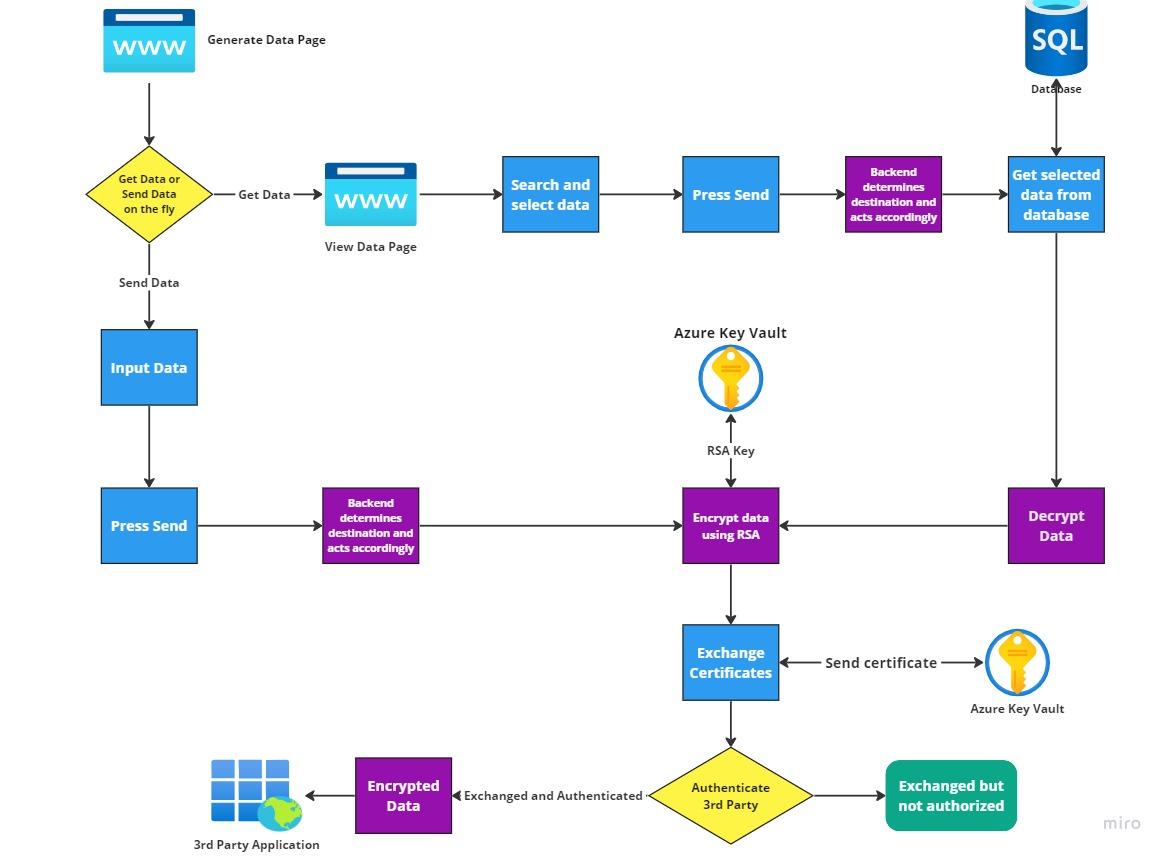 Overview - Sending data that is already stored in the database
1. Login using user credentials.
2. Search and select data you want to send.
3. Data is retrieved from database and decrypted.
4. Data is encrypted using asymmetric keys.
5. QTC and the 3rd party application will exchange SSL certificates.
6. Encrypted data is sent to the 3rd party application if certificates are authenticated.
[Speaker Notes: Andy Munoz]
Input Data View
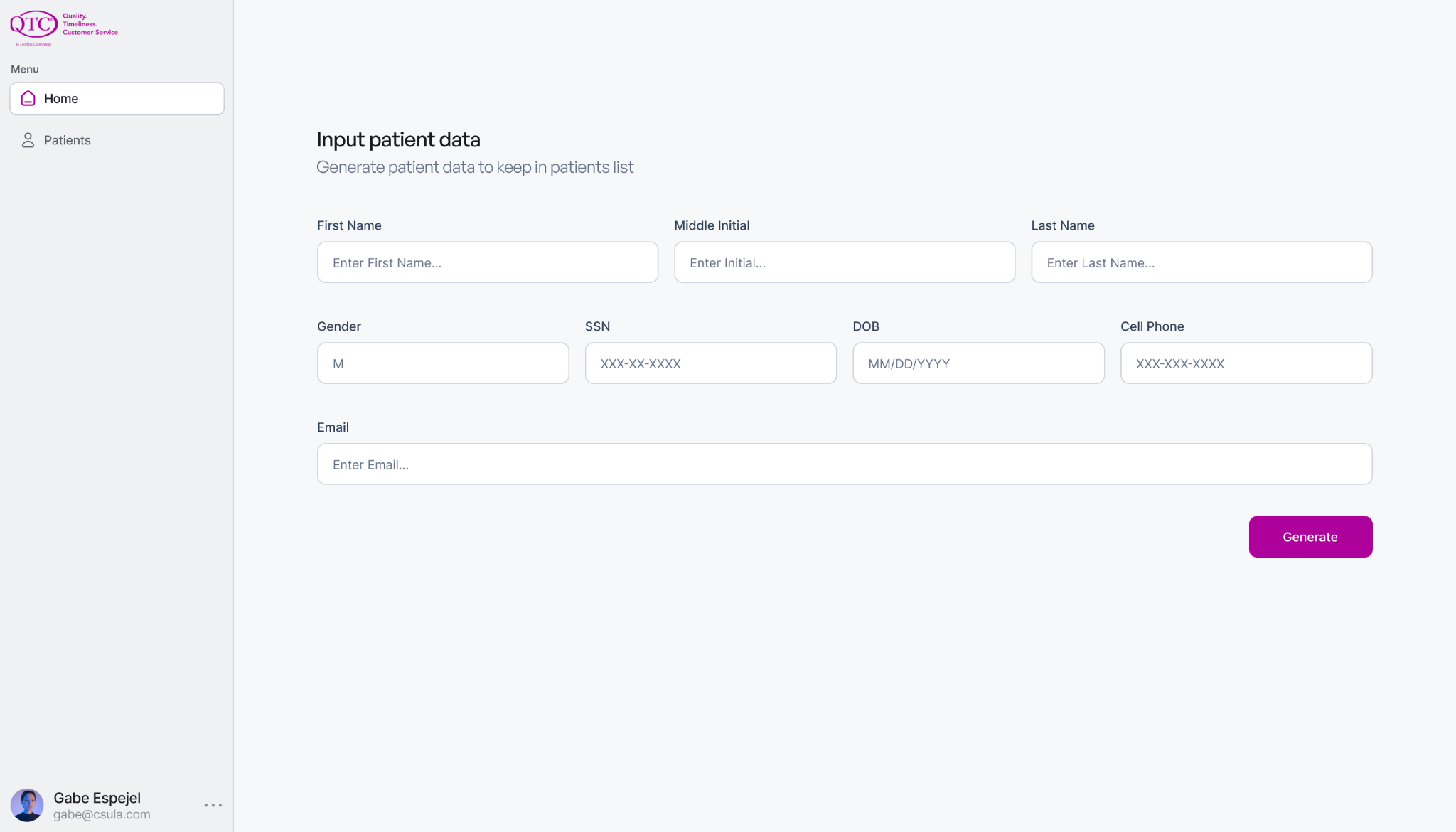 [Speaker Notes: gabe]
Patient Data Page
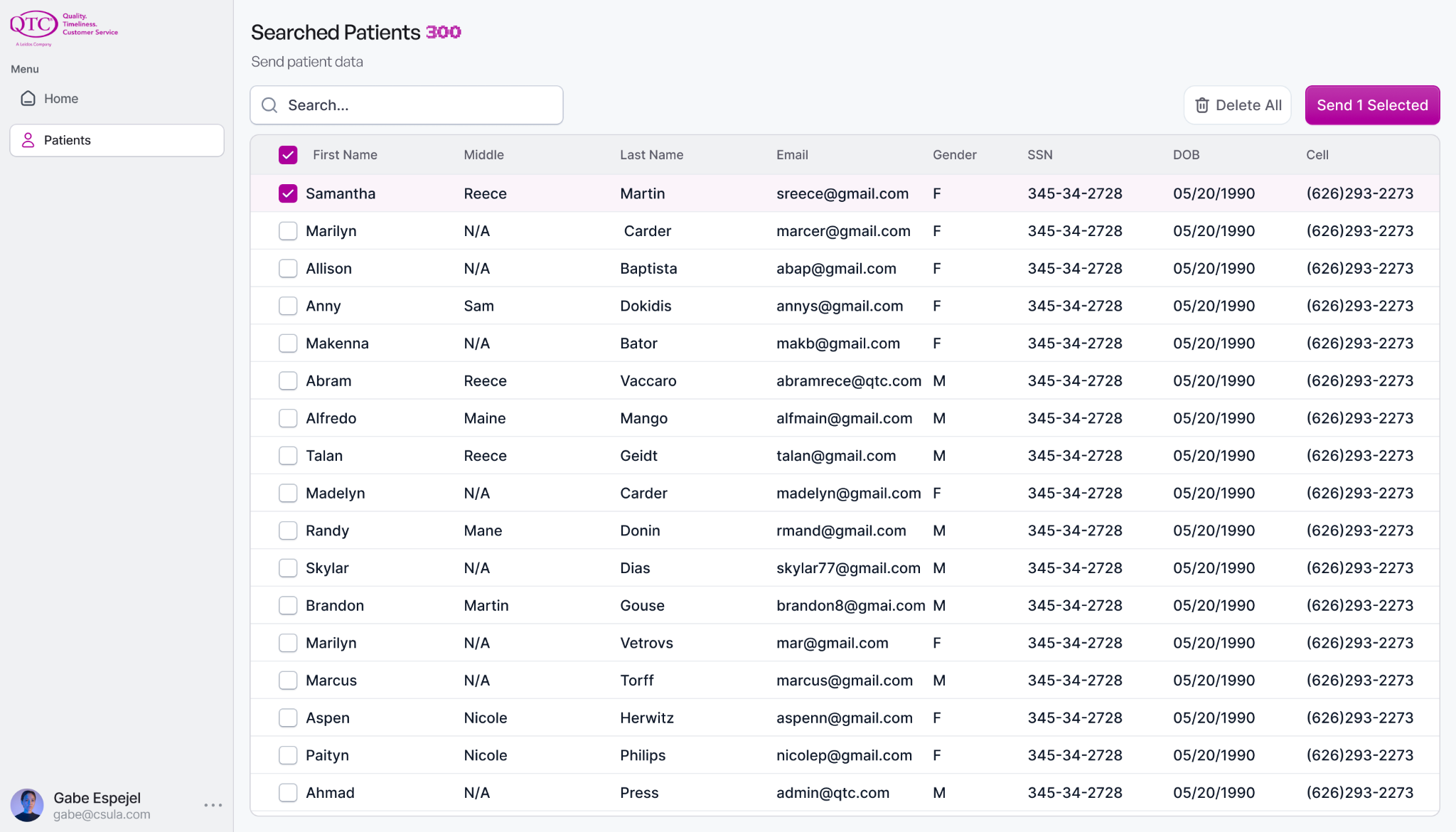 [Speaker Notes: gabe]
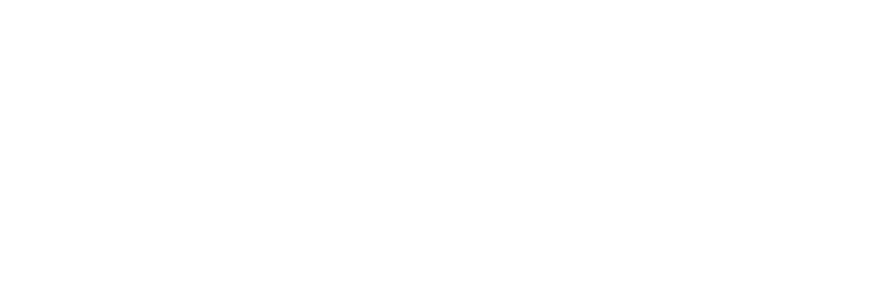 Challenges
Design and Apportioning of Requirements 
Application Security 
User Authentication
Data Integrity 
Monitoring/Logging Application Activity
Level of Security for the data
[Speaker Notes: Angel Serrano]
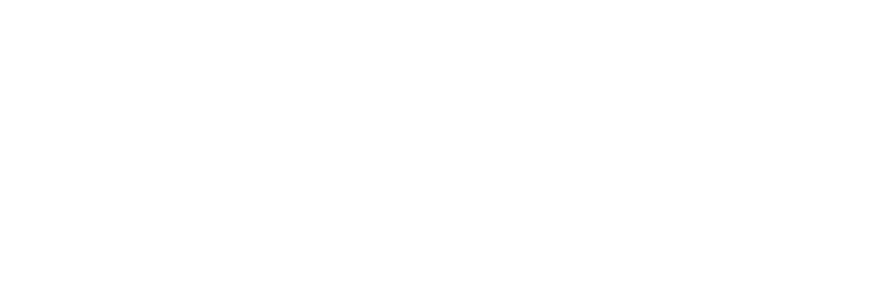 Next Steps
[Speaker Notes: Transition]
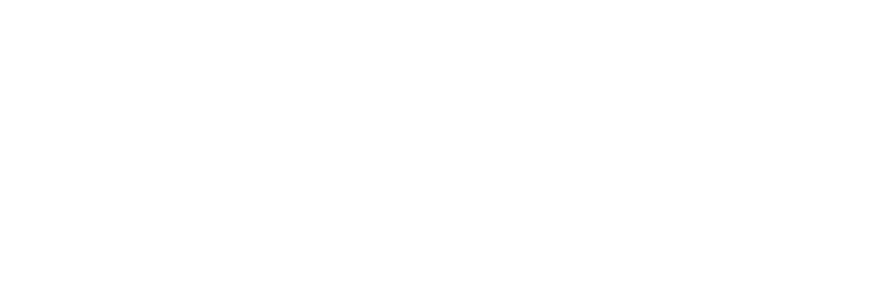 Scrum In The Future
Jira
Sprints
Sprint Planning
Backlogs
Sprint Reviews.
User Stories
Stand Ups
Scrum Master
Retrospectives
Roles
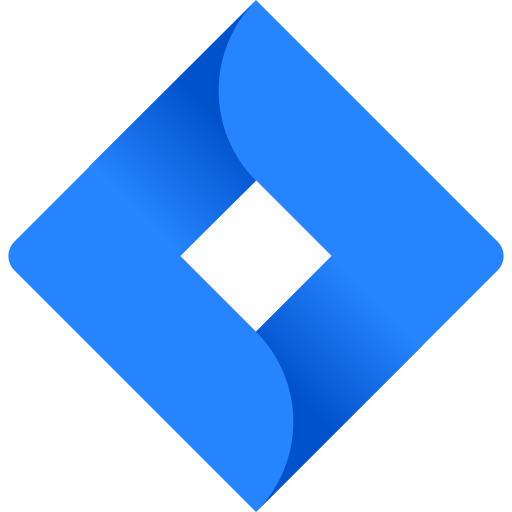 [Speaker Notes: Jorge Espana]
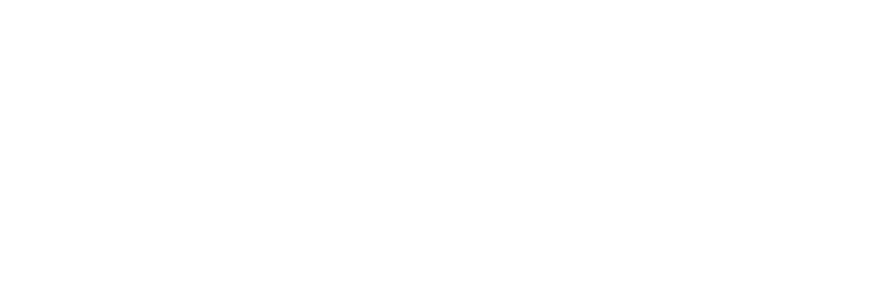 Development Stage
Code
Test
Review
Continue Weekly Team Meetings
Continue Weekly Meetings with QTC
[Speaker Notes: Jorge Espana]
Thank you
Questions?